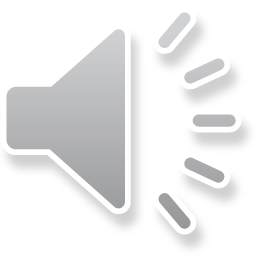 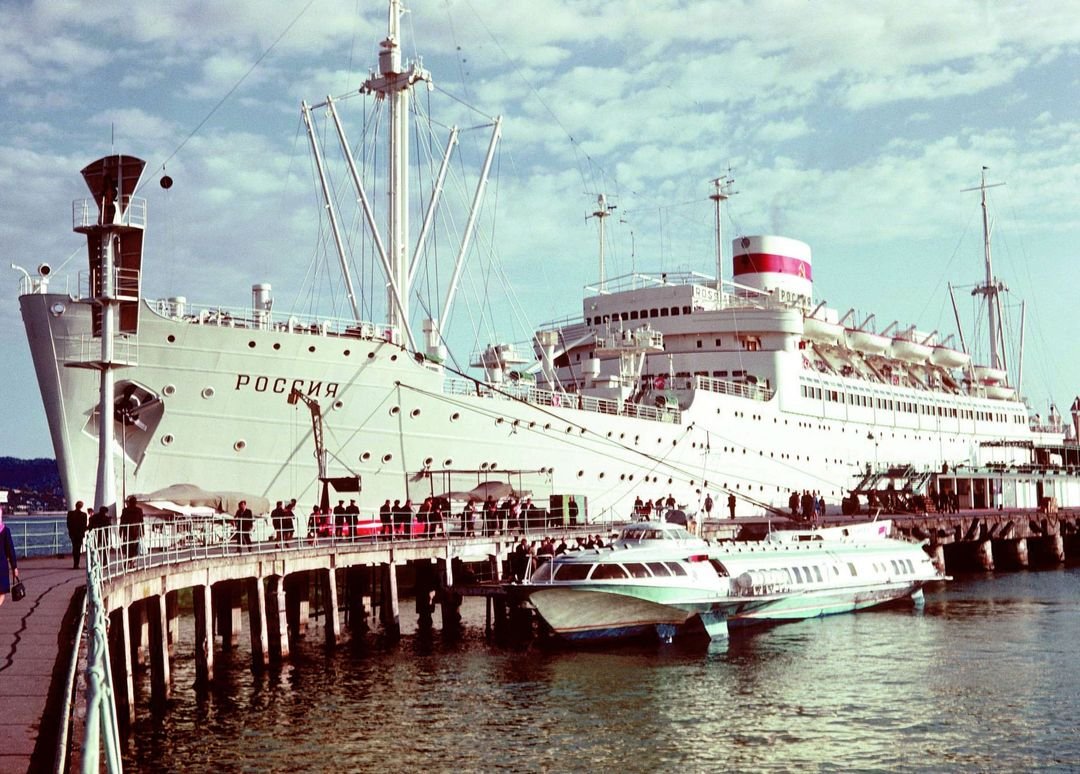 Едет в жаркие страны?
ДА
НЕТ
Любит лимоны?
Любит сладкое?
НЕТ
ДА
ДА
Носит бантики?
ДА
Ходит в одной варежке?
Ходит в тапочках?
На голове надета кепка?
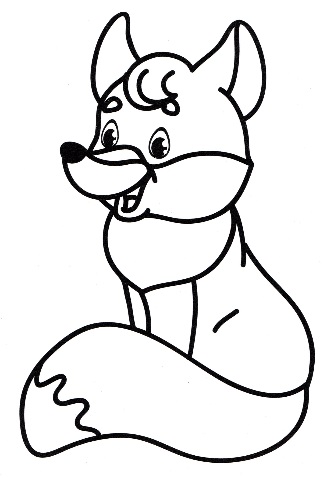 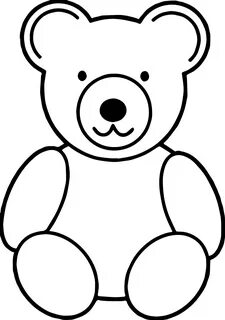 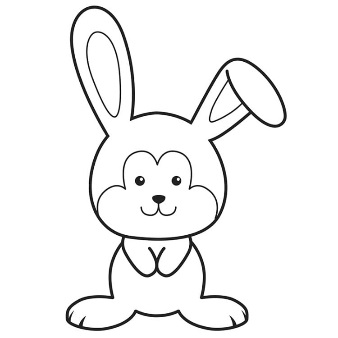 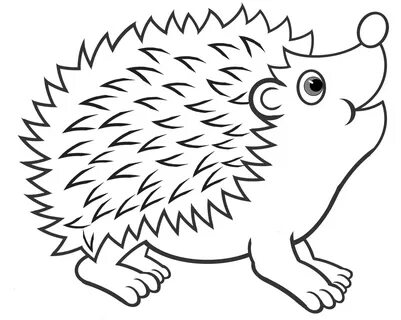 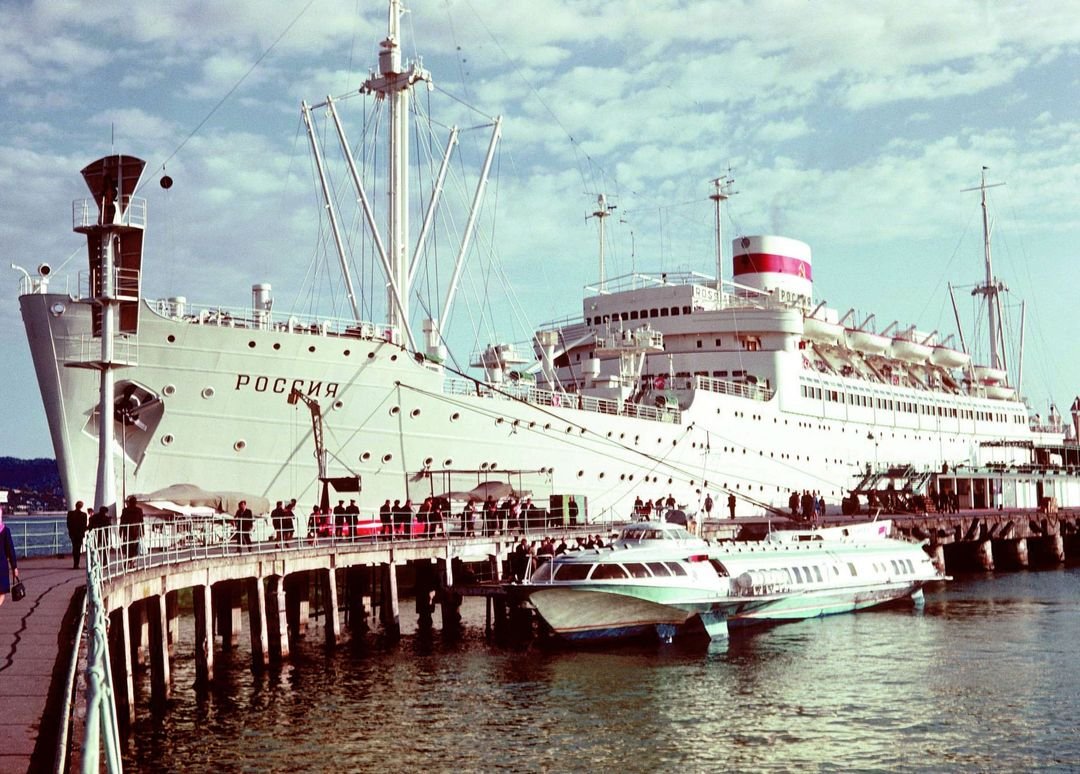 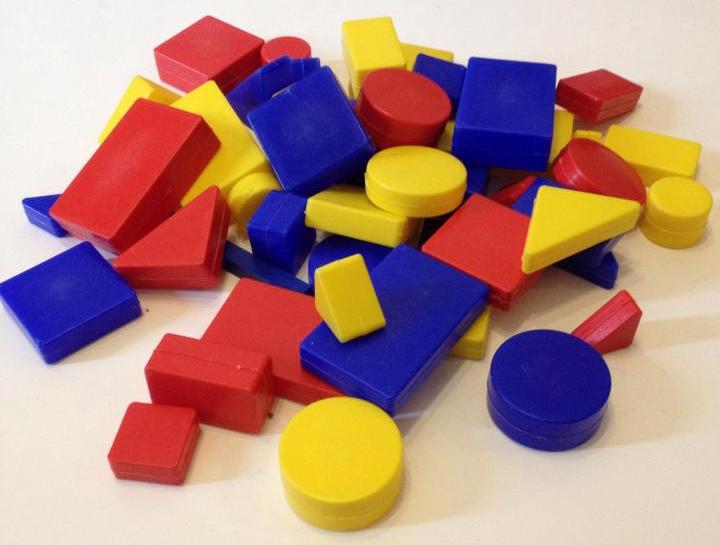 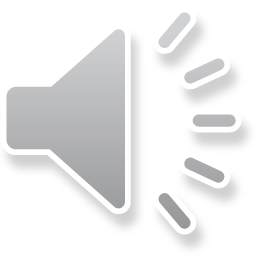